LA TERRA CI DA' VITA, DIFFERENZIANDO DIAMO VITA ALLA TERRA
IIS “ITCG-LC”
 San Marco Argentano (CS)
Non andare dove il sentiero ti può portare; vai invece dove il sentiero non c’è ancora e lascia dietro di te una traccia.(Ralph Waldo Emerson)
Ha inizio il nostro viaggio >>>>>>>>>
Il Nostro Progetto
DOMANDE :
1)Nel Comune di San Marco Argentano come viene gestita la raccolta differenziata ?
 2)La realizzazione del Progetto che ci siamo proposti di seguire come ha influito sulla raccolta e quali sono stati I vantaggi ?
DATI
http://www.comune.sanmarcoargentano.cs.it/
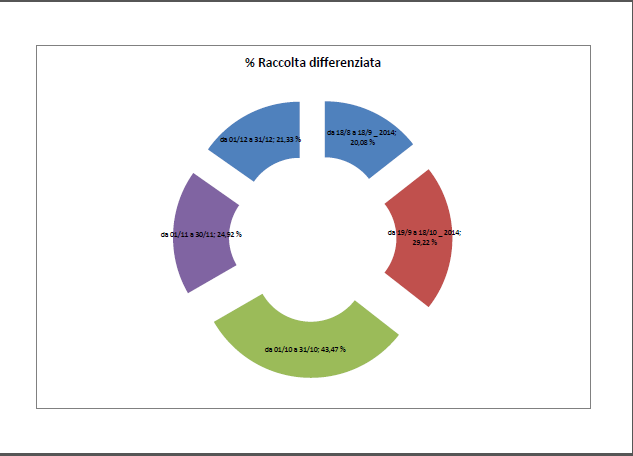 2014
??????
Cosa è poi Successo ???
I DATI NON sono stati Più Raccolti e Perché, oppure sono stati Raccolti ma non pubblicati.
????????? 

Cerchiamo Altre Notizie>>>>>>>
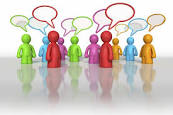 Dati
http://www.arpacal.it/
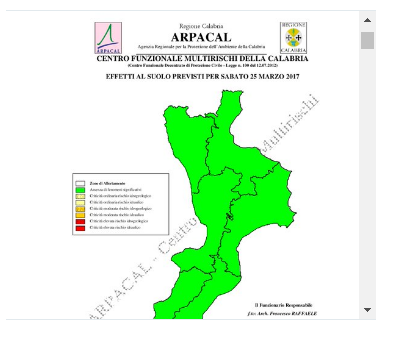 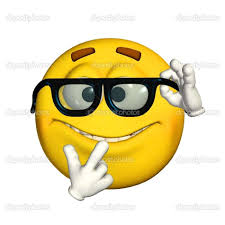 Primi Risultati
Interessante !!!!!!!
Cosenza la provincia più virtuosa
Benissimo CS ..!!!!
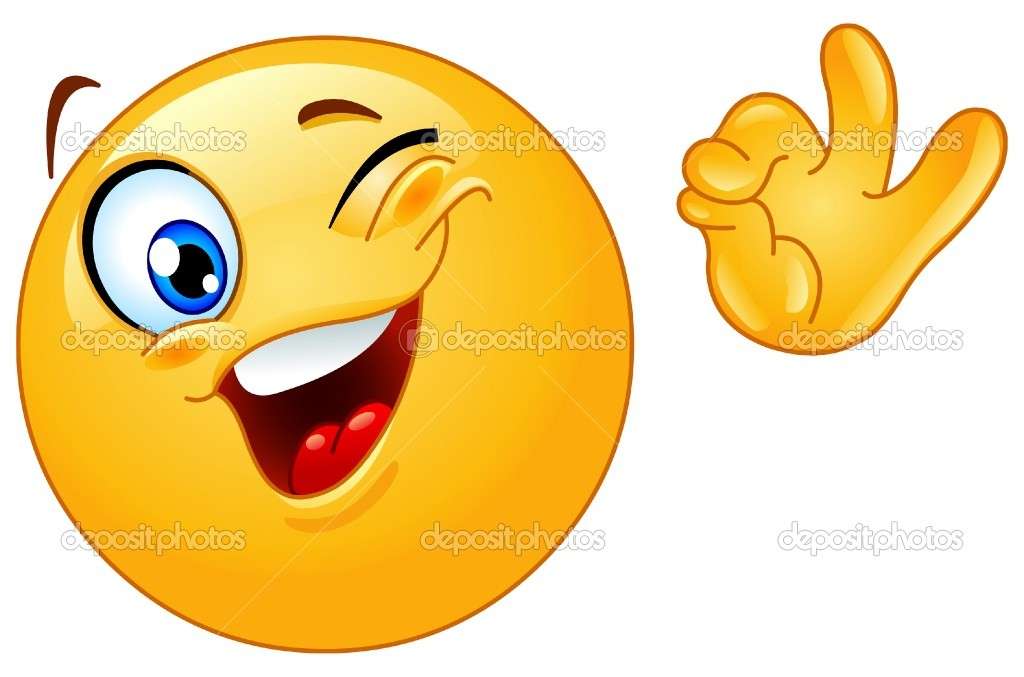 RD 2015 > RD 2014 >RD 2013
E San Marco ?????
Comunicato stampa del 28 novembre 2016 
ARPACAL
E’ Casale Bruzio , in provincia di Cosenza , con l’87,61 % dei rifiuti che vanno in differenziata , il comune della Calabria più virtuoso nel 2015

San Marco Argentano è solo al 26,33 %
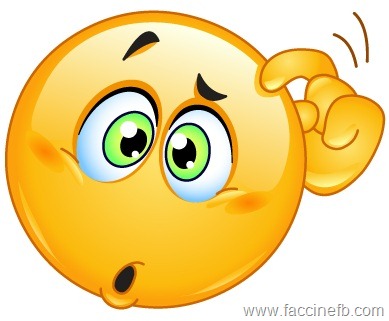 Dati
Insieme alla Nostra referente, prof.ssa Tocci Nicolina, ABBIAMO DECISO di fissare un incontro con il Sindaco del Comune di San Marco Argentano e con tutta la cittadinanza ………..
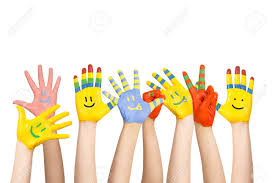 EVENTO OPEN DATA DAY
Intervista all’assessore all’ambiente Avv. Fenisia Di Cianni
San Marco Argentano , 22 febbraio 2017
L’alunna Carnevale ha chiesto all’assessore il motivo per cui i dati statistici pubblicati sul sito web del comune di S. Marco Argentano siano fermi al 2014 e non siano stati ancora aggiornati.  “Le motivazioni sono state addotte al fatto che il sito del comune è gestito dall’Aspanet, società che non ha svolto per tempo l’aggiornamento dei dati sulla raccolta differenziata: per porre rimedio al problema, il comune ha già avviato un progetto per velocizzare l’aggiornamento dei dati in autonomia “
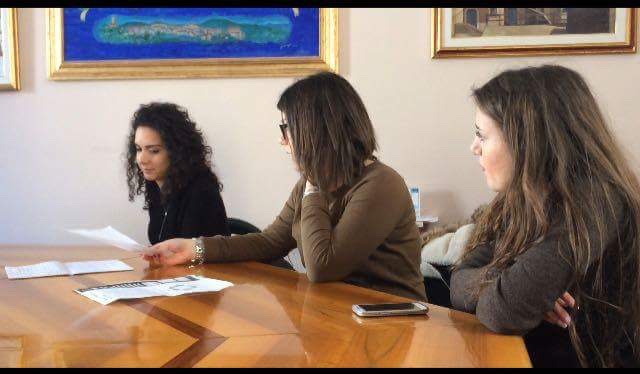 Intervista all’assessore all’ambiente Avv. Fenisia Di Cianni
San Marco Argentano , 22 febbraio 2017
L’alunna Tassone ha posto all’assessore il seguente quesito: “Potrebbe spiegarci da cosa è determinata la  percentuale così bassa del 26,33% , dato estrapolato dal Comunicato Stampa pubblicato , lunedì  28 novembre 2016 ore 16:16 ,dall’ ARPACAL  sulla raccolta differenziata del 2015 ,considerato  che la media raggiunta  dalla provincia di Cosenza è del 26,33 % e  dal comune di Casole Bruzio  del 87,61% , risultato anche il comune della Calabria più virtuoso?“
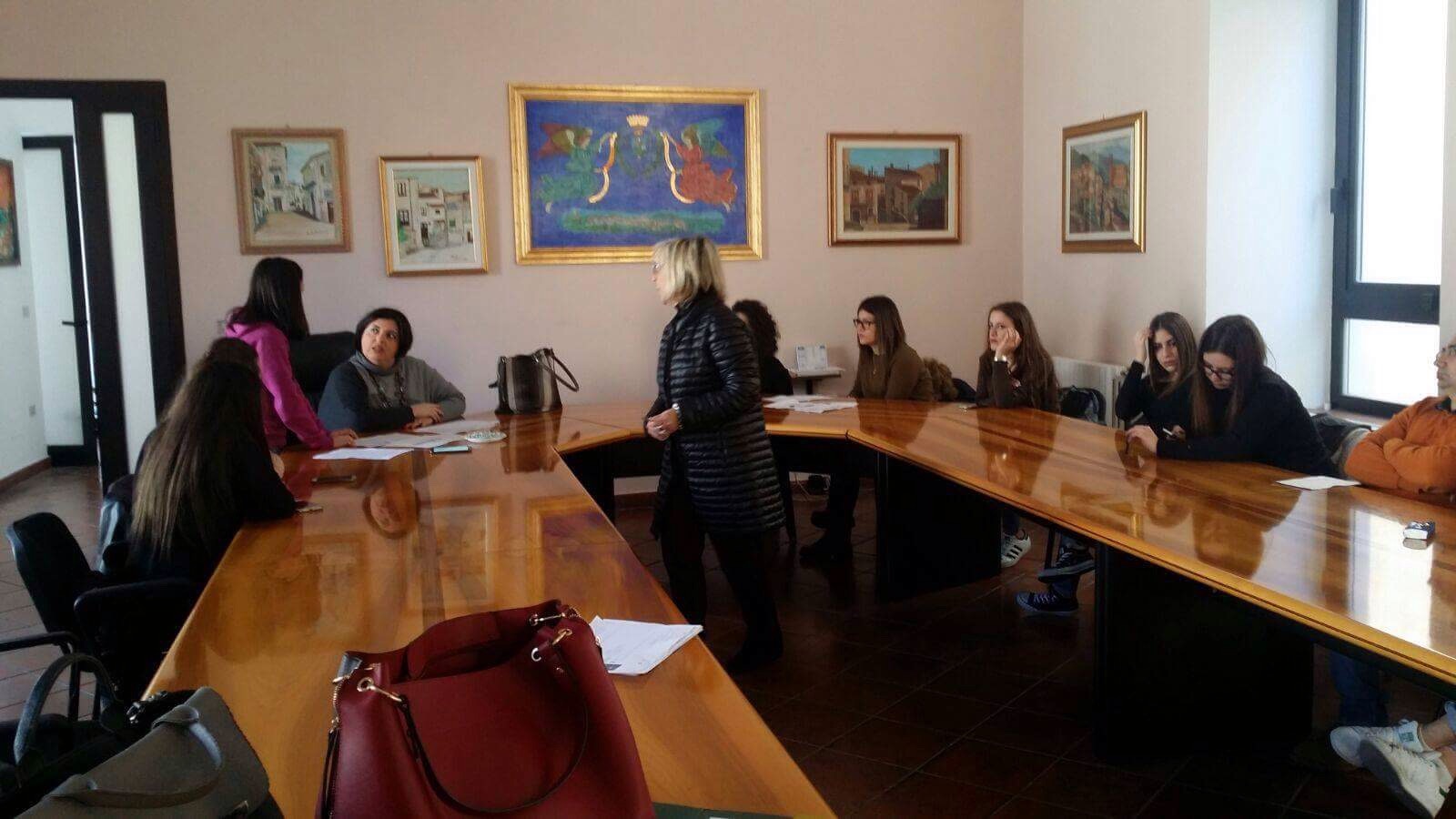 Intervista all’assessore all’ambiente Avv. Fenisia Di Cianni
Nuovi Dati …..BENISSIMO !!!!!!
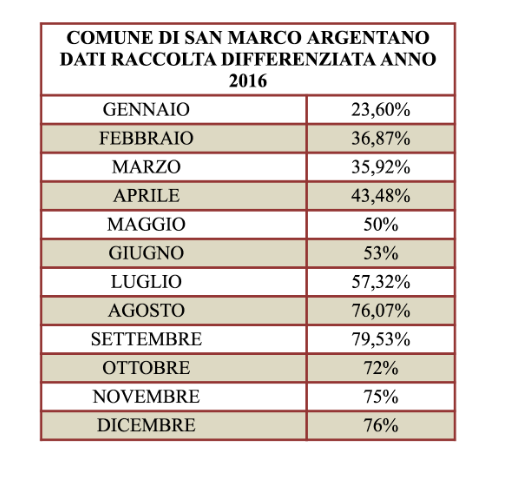 Intervista all’assessore all’ambiente Avv. Fenisia Di Cianni
Altro quesito: “Il Comune ha già partecipato o intende partecipare al Programma Operativo Regionale 2014-2020, Interventi per il miglioramento della Raccolta Differenziata in Calabria ?”
“Il Comune di San Marco, come tutti i comuni, potrà partecipare solo se aderirà all’A.T.O. (Ambito territoriale ottimale diviso poi in A.R.O), ma San Marco non intende aderire, in quanto avendo raggiunto una buona percentuale per la Raccolta Differenziata, potrà applicare una tariffa (TARI) inferiore e più vantaggiosa per i cittadini. Se il Comune di San Marco aderirà all’A.R.O. POLLINO, area composta da 16 comuni con Castrovillari Capofila, i dati del nostro Comune saranno utilizzati per fare media con i dati dei comuni aderenti e meno virtuosi, ciò abbasserà la nostra percentuale e di conseguenza la tariffa da applicare ai cittadini per il servizio non ripagherebbe certamente i loro sforzi, vanificando così l’ottimo risultato del 76% raggiunto.”
Ultima Domanda
Avv. Fenisia Di Cianni  e…..  per il  FUTURO…….
Cosa intende fare il Comune per raggiungere e mantenere l’obiettivo del 65% di R.D. entro il 2020? 
“San Marco è già un comune virtuoso per la raccolta differenziata in un contesto di non virtuosismo, ma necessita di mezzi più piccoli per la raccolta porta a porta dei rifiuti del Centro Storico: ciò consentirebbe di innalzare la percentuale media dei rifiuti.”
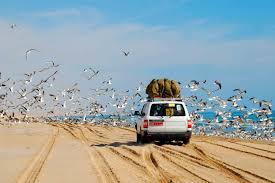 Il nostro viaggio non è ancora finito……..
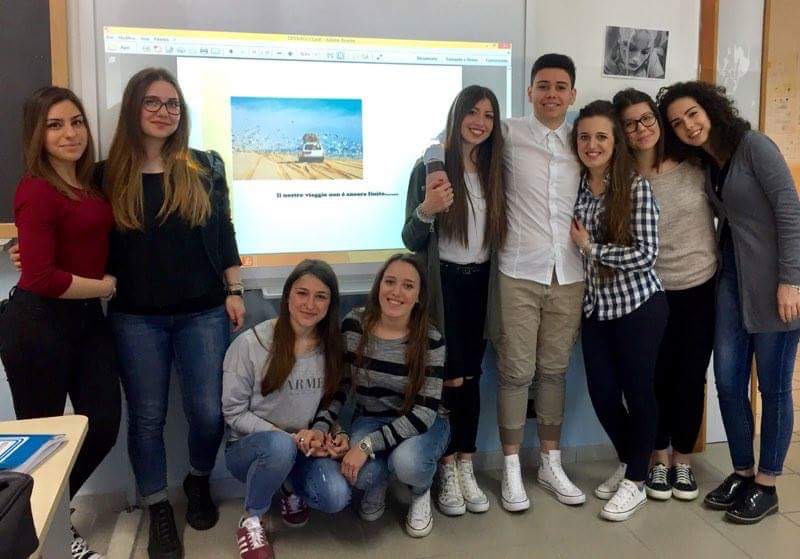 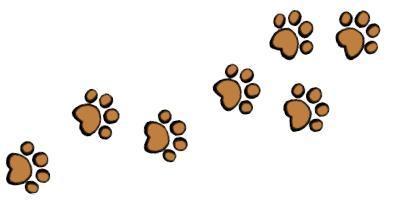 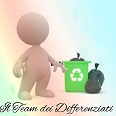 Continuate a seguirci >>>>>>>